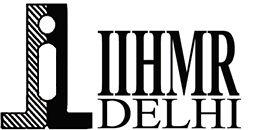 Title- Understanding Food related taboos & misconception during pregnancy in Rural areas of Vadodara & Savli Taluka.Organization- IIHMR( Nutrition International)
Name- Dr. Ruchi Sharma
Faculty Mentor- Dr. Divya Agrawal
IIHMR Delhi
1
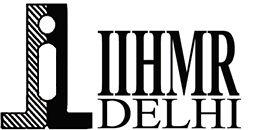 Introduction
Most communities, rural or urban, have taboos regarding foods to avoid during pregnancy. Such taboos may have health benefits, but they also can have large nutritional and health costs to mothers and foetus. Understanding local pregnancy food taboos is an important public health goal
2
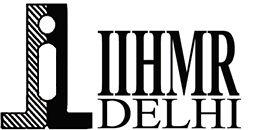 Objectives of Your Study
To understand food related misconceptions during pregnancy by Rural community of Vadodara
To understand any myth and ideologies the community is having behind their perception of these food related taboos & misconception
3
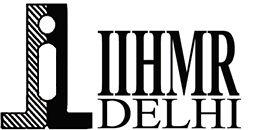 Methodology
Study Design: Cross Sectional Study 
Sampling Method: Convenient Sampling
Total Population: 4,22000
Selected Group: Pregnant Women
No. of Respondents: 144
Inclusion : Pregnant Women in Rural areas of Vadodara & Savli Taluka
Exclusion: Non Pregnant Women
Time of Study: 10 April 2022 to 10 June 2022
Tool used: Semi Structured Questionnaire, mostly having Close ended Questions
4
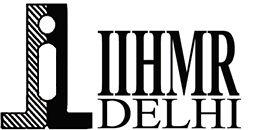 A cross-sectional study was done on pregnant women in antenatal care (ANC) follow-up at selected Healthcare & Wellness Centre w.r.t Primary Health Centre & Sub Centre done between April and June 2022. Using a semi-structured questionnaire, I assessed whether respondents' observed food taboos, what types of foods they avoided, their perceived reasons for avoidance, diversity of respondents' diets during pregnancy, and respondents' socio-demographic characteristics.
5
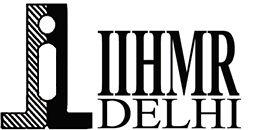 Result
6
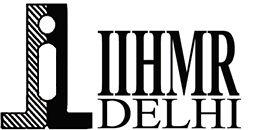 7
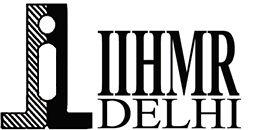 Discussion
Concept of “hot” and “cold” food seems to be old and are being practiced in most parts of India.
 Hot foods were avoided in pregnancy in fear of abortion and the cold food in nursing period to have a good-quality breast milk.
Fused double banana (as a cause of twin pregnancy)was referenced by practically all reviews (1,2,3,4,5) As a result, it was avoided  by all ladies in reproductive age groups.]  So, they avoid  fused  fruits  (banana, mango) during pregnancy.
 Papaya is well known to cause abortion. In a study done by Puri and Kapoor, it is reported “one of the strong beliefs is that papaya can cause abortion.”6
8
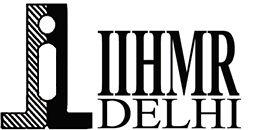 Saffron was believed to be responsible for fairer skin of the baby by the participants of few studies.[9,12] But, on the other hand respondents were asked to avoid those vegetables and fruits which are darker in colour fearing for baby’s complexion. For Eg: Brinjal
As we all know mild anaemia is reversed by diet. And the section of food which pregnant women are restricted to eat are rich in Iron because if body don’t have enough iron in the body, it can’t create enough haemoglobin. This is called Iron deficiency Anaemia. But again this can be corrected by revamping the diet in which iron rich food are advised to eat.
9
A study conducted  in Mexico and those forbidden food varieties had a place with all the essential food groups. Interestingly, this investigation discovered that most pregnant ladies have a poor understanding ability of each kind of food. They eat specific food sources since they imagine that "it is great" without understanding the fundamental capability of the food type in the body.
10
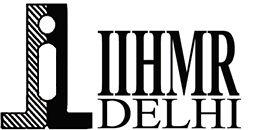 Limitations of the Study
The impact of the food restrictions on the nutritional status of the pregnant mother was not tried in that particular set of time  because of time limitation.
At the time of Interview most of respondents came to the Centre with their Mother in law, due to which some important questions went un-answered.
11
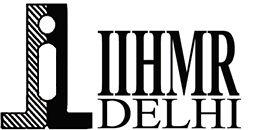 Conclusion
However traditional beliefs on dietary restriction are still being followed , but the adherence to restrictions is gradually decreasing. There is a requirement for education and counselling on Nutrition  among women  and they should be persuaded that in the period of  modern/advanced treatment and examination modalities ,  majority of the pregnancy-related complexities can be well handled.
12
References
Jerzy K, Delma P, Nathan K, Totona C, Sophie S, Ethel K. Food taboos and traditional customs among pregnant women in Papua New Guinea: Missed opportunity for education in antenatal clinics. Contemporary PNG Studies, DWU Research Journal. 2013;19:1–11. [Google Scholar]
 Patil R, Mittal A, Vedapriya DRM, Iqbal K, Raghavia M. Taboos and misconceptions about food during pregnancy among rural population of Pondicherry. Calicut Med J. 2010;8:e4. [Google Scholar]
Piasecki, Alexandra M. Maternal nutrition practices and perceptions in Bihar, India, Emory University's Electronic Thesis and Dissertation repository. 2013. [Last accessed on 2016 Mar 10]. Available from: http://pid.emory.edu/ark:/25593/d8j45 .
 Parmar A, Khanpara H, Girija K. A study on taboos and misconceptions associated with pregnancy among rural women of Surendranagar district. Healthline J. 2013;4:40–3. [Google Scholar]
Catherin N, Rock B, Roger V, Ankita C, Ashish G, Delwin P, et al. Beliefs and practices regarding nutrition during pregnancy and lactation in a rural area in Karnataka, India: A qualitative study. Int J Community Med Public Health. 2015;2:116–20. [Google Scholar]
Santos-Torres MI, Edgar Vásquez-Garibay E. Food taboos among nursing mothers of Mexico. J Health Popul Nutr. 2003;21:142–9. [PubMed] [Google Scholar]
Anya SE, Hydara A, Jaiteh LES. Antenatal care in the Gambia: Missed opportunity for information, education and communication. BMC Pregnancy Childbirth. 2008;8:9. [PMC free article] [PubMed] [Google Scholar]
. Puri S, Kapoor S. Taboos and myths associated with women's health among rural and urban adolescent girls in Punjab. Indian J Community Med. 2006;31:168–70. [Google Scholar]
13
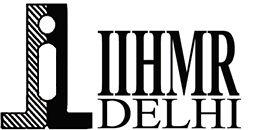 Thank You
Any Questions
14